hypocrisy
The practice of professing beliefs, feelings, or virtues that one does not hold or possess; falseness. An act or instance of such falseness. Play acting, to take on another’s part.
Richie Thetford					                              www.thetfordcountry.com
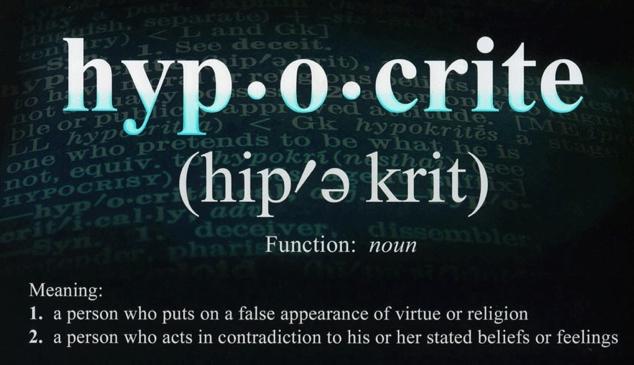 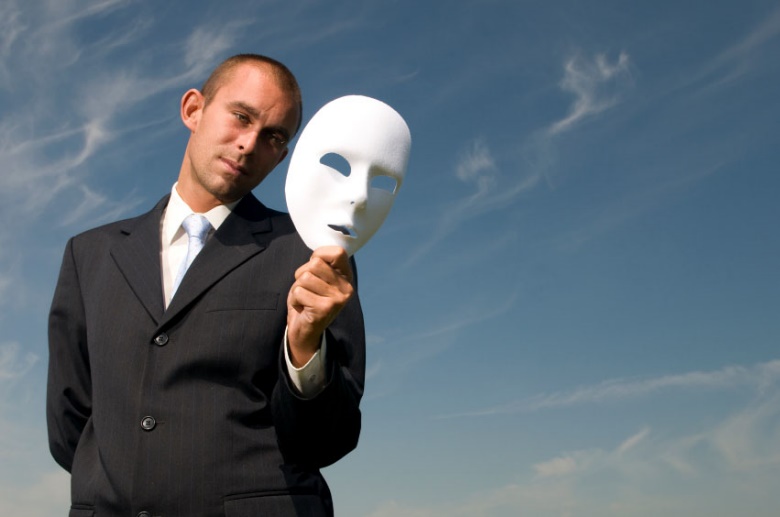 hypocrisy
Richie Thetford					                              www.thetfordcountry.com
Some key verses
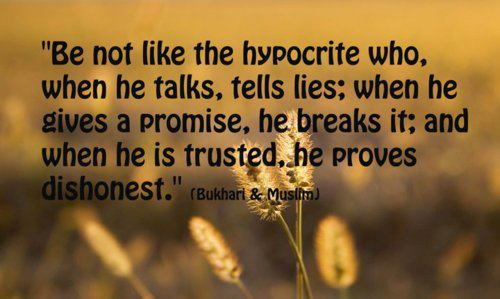 Job 13:16
Job 17:8
Job 20:5
Job 27:8
Matthew 7:4-5
Luke 13:14-15
Richie Thetford					                              www.thetfordcountry.com
Who is a hypocrite?
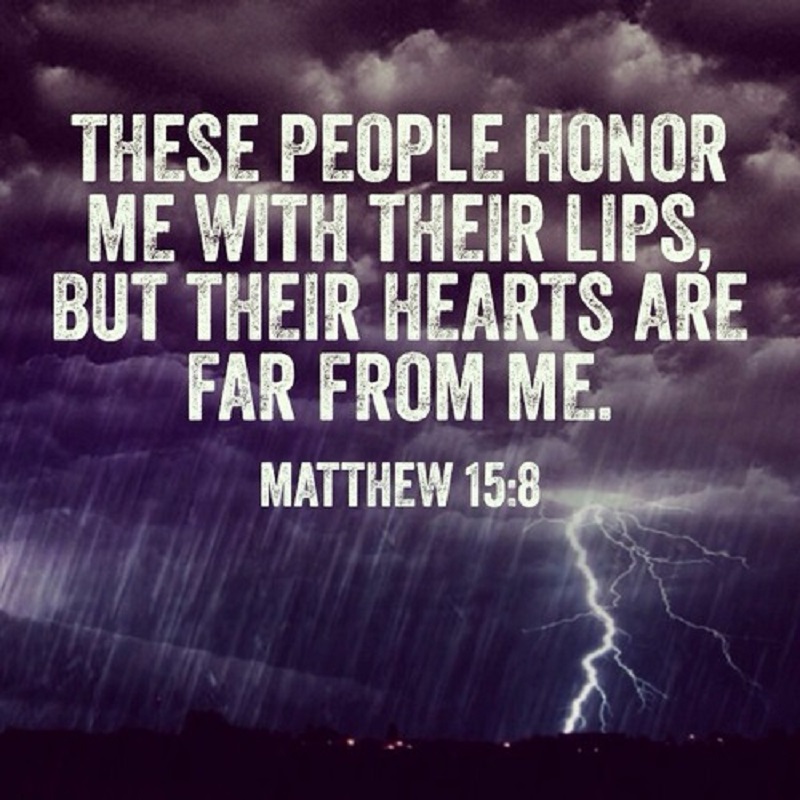 Matthew 6:2
Matthew 15:7-8
Matthew 22:18
Matthew 23:14
Richie Thetford					                              www.thetfordcountry.com
Some well known hypocrites
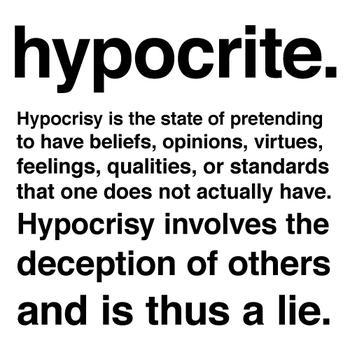 Judas Iscariot
Mark 14:44-45
The Pharisees
Matthew 23
Ananias and Sapphira
Acts 5
Peter
Galatians 2
Richie Thetford					                              www.thetfordcountry.com
A hypocrite and a christian
Richie Thetford					                              www.thetfordcountry.com
Hypocrites try to fool god
Jeroboam sent his wife to try to fool the prophet of God
1 Kings 14:1-6
Cannot deceive God!
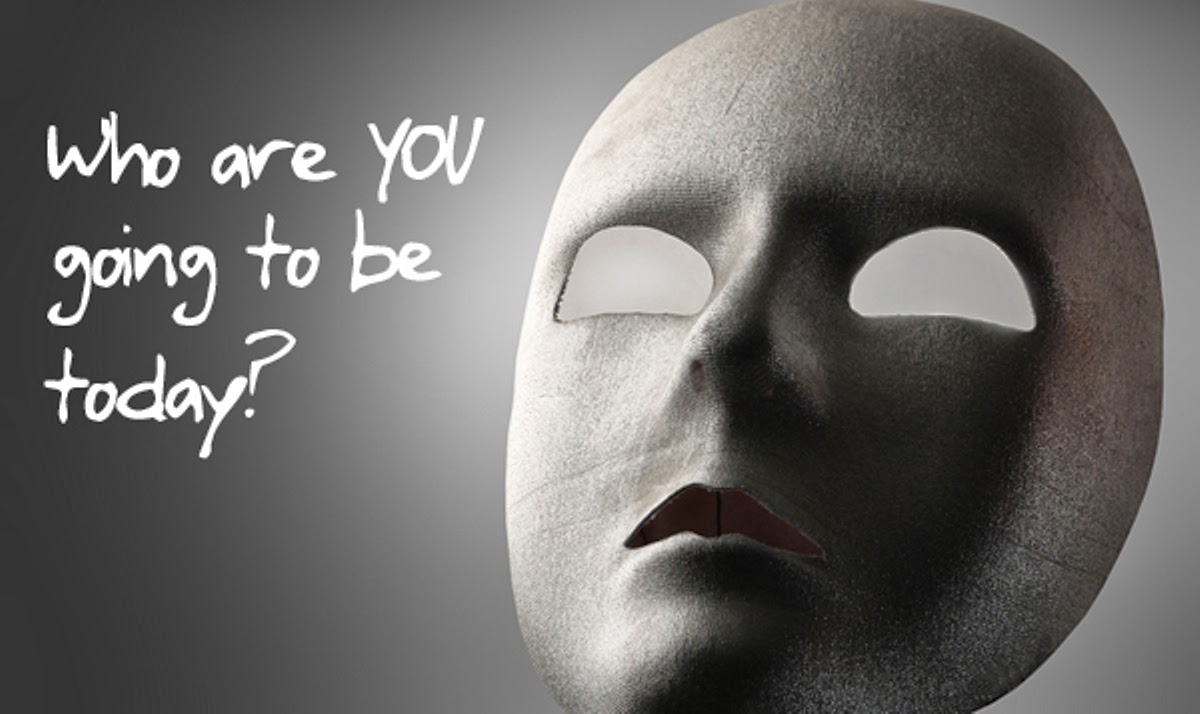 Richie Thetford					                              www.thetfordcountry.com
HypocriTE– DON’T BE!
Strive diligently to serve God fully
HYPOCRITESWILL NOT ENTER HEAVEN
Richie Thetford					                              www.thetfordcountry.com